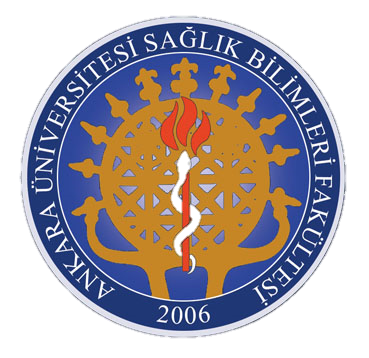 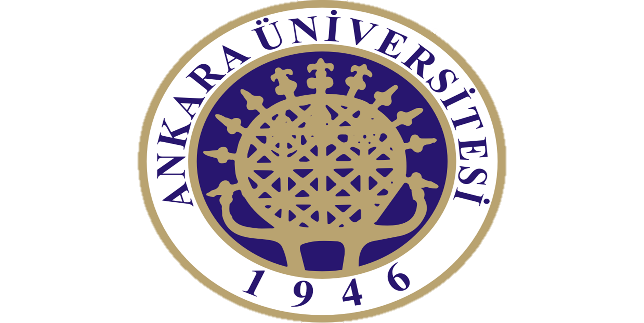 Çocuk ve Doğa
Sağlık Bilimleri Fakültesi 
Çocuk Gelişimi Bölümü
Çevre Eğitiminde Bilimsel
Süreç Becerileri
Bilimsel süreç becerileri, çocukların bilimsel bilgiyi keşfetmesi ve araştırmalar yapması için fırsatlar  sağlanarak desteklendikleri, bilimin uygulanan bir parçası olarak görülmektedir.
Amerikan Fen Eğitimi Geliştirme komisyonu (AAAS) bilimsel süreç becerilerini, bilim insanların doğru davranışlarının yansıması olarak kabul edilen beceriler bütünü olarak tanımlamıştır.
Bir eyleme yol açan düşünme yollarının var olmasıdır. ( problemler çözmek, hedefler oluşturmak, planlar yapmak gibi).
Bilimsel Süreç Becerilerinin Üç Temel Fonksiyonu Vardır. Bunlar;
2.  Duyguların yönetilmesi. ( can sıkıntısının üstesinden gelmek gibi).
3.  Düşünce ve duyguların başkalarına aktarılması.
Lind’e (1998) göre bilimsel süreç becerileri, bilgi oluşturmada, problemler üzerinde ve sonuçları formüle etmekte kullandığımız düşünme becerileridir.
Örneğin, bir çiftçi fen eğitimi almadığı halde bir hipotez kurup test ederek, tarlasında en üst düzeyde verim almanın yollarını arayabilir. Bir finans danışmanı, döviz kurlarını tahmin etmek için grafik çizebilir veya tahminler yapabilir. Bilinçli bir tüketici gözlem becerisi gelişmiş bir bireydir ve veri toplama, verileri yorumlama ve sonuç çıkarma gibi düşünsel yöntemleri uygun bir şekilde kullanır. Farkında olarak veya olmadan bilimsel süreç becerilerini kullanmak, günlük hayatta karşılaşılan olayları anlamayı, yorumlamayı ve okulda öğrenilenlerle ilişkilendirmeyi, yani bilimsel okur yazarlığa ulaşmayı kolaylaştırır.
Bilimsel Süreç Becerilerinin Sınıflandırılması
Birleştirilmiş Beceriler
Temel Beceriler
Bilimsel Süreç Becerileri
Gözlem
Duyu organlarıyla veya duyu organlarının hassasiyetini artıran araç ve gereçlerle objelerin, olayların incelenmesidir. 
Etkili bir gözlem yalnızca bakmak değil belirli bir amaçla dikkatle (konsantre olarak) ve sistemli bir şekilde bakmaktır. Çocuklar oldukça iyi birer gözlemcidir. Okula başlamadan uzun zaman önce öğrendikleri bir çok şey gözleme düşkün olmalarının bir sonucudur. Çocukların gözlem yapmaya düşkün olmalarının nedeni biyolojik temele dayanır. Tehlikeyi algılamak, yiyecek bulmak ve evin yolunu bilmek tüm yaratıkların hayatta kalabilmek için ihtiyaç duyduğu becerilerdir. Günümüzün konforlu ve güvenli çevresinde bir çok çocuk gözlem becerisini hayatta kalmak için kullanmasa da ilk elden izlenim elde etme merakı hala sürmektedir. Çocuklar için bu çağda gözlem yapmanın anlamı, keşfetme için tüm duyularını kullanmaktır.
Gözlem yapmanın çocuklara faydaları: 

• Gözlem çocukları meraklı olmaya sevk eder. 
• Benzerliklerin ve farklılıkların gözlemlenmesi, sınıflama becerisi ve değişkenleri tanımlama ve değiştirme becerilerinin gelişmesi için gereklidir. 
• Olaylardaki farklılıkların gözlemlenmesi kavramların geliştirilmesine yardım eder. 
• Bilgilerin geliştirilmesini sağlar. 
• Araştırma dürtüsünü harekete geçirir.
Sınıflama: 


Objeleri, olayları veya onları temsil eden bilgileri bazı metotlar ve sistem kullanarak, benzer ve farklı özelliklerine göre gruplara ayırmaktır.
Bu süreç öğrencilerin önceki bilgileri ile yeni kavramlar arasında ilişki kurmasını sağlar. Gruplamanın veya sınıflamanın belirli bir sistemi ya da metodu vardır. Bu gruplamalar, önceden tanımlanmış özellikler kümesine göre yapılır. Öğrenciler sınıflama ile karmaşaya düzen getirirler.
Etkili bir sınıflama yapabilmek için, sınıflanacak nesneler ve olaylar hakkında yeterli bilgi toplanmalıdır. Yani benzerlikler ve farklılıklar ayrıntılı olarak açığa çıkarılmalıdır. Bunun için de iyi gözlem yapılmalıdır.
Ölçme:
Yapılan nicel gözlemlerin geleneksel veya geleneksel olmayan standartlarla karşılaştırılmasıdır. Nicel gözlemler belirli standart veya standart olmayan ölçümlerle değerlendirildiğinde anlamlı olur. Ölçme en basit seviyede kıyaslama ve saymadır, doğrusal boyutları, alanı, hacmi, zamanı, sıcaklığı, kütleyi....vb. ölçülebilir nitelikleri tanımlamak için standart ve standart dışı birimlerin kullanımını kapsar. Deneyim olmadan gelişmez.
Sayı-Uzay İlişkileri Kurma:
Sayı ilişkileri kurma, matematiksel kuralları ve formülleri nicelikleri hesaplamada veya temel ölçülerle ilişki kurmada uygulamaktır. Sayma ve hesaplama gibi faaliyetleri içerir. Fen bilimlerinde sayıları kullanmak sorulara ve problemlere cevap bulmak için önemlidir. Uzayla ilgili süreçler, nesneleri düzlem ve üç boyutlu şekillerine göre anlamayı ve anlatmayı içerir. Uzayda yer ve yön kavramlarını geliştirmeyi zorunlu kılar. Bu süreç, diğer süreçlerin gelişmesine yardım eder. Sayı-uzay ilişkileri kurma becerisi gelişmiş bir öğrenci; “İki boyutlu bir şekli üç boyutlu bir şekle nasıl dönüştürürsünüz?” “Bir kübün kaç kenarı vardır?” “...bu şeklin simetri eksenleri hangileridir?” gibi soruları cevaplayabilir.
Önceden Kestirme (Tahmin Etme):
Önceden kestirme, verilere dayanarak gelecekteki olaylar veya var olması beklenen şartlar hakkında tahmin yapmaktır. Burada delillerin ve geçmişteki tecrübelerin kullanılmasıyla yapılan önceden kestirmeyi rasyonel olmayan bir tahminden ayırt etmek gerekir. Bilimsel araştırma sürekli bir tahminde bulunda işlemidir, bir tahmini desteklemek veya çürütmek için veri toplanır. Bunun için de deney veya gözlem yapılır.
Verileri Kaydetme:
Öğrenciler deney yaparken hem niteliksel hem de niceliksel birçok veri elde ederler. Olaylar ve nesneler hakkında toplanan bu veriler herkesin anlayabileceği çeşitli düzenleyici formlarda kaydedilir. Bu düzenleyici formlar verilerin kullanılmasında kolaylık sağlar. Verileri kaydetme, verileri kullanma ve model oluşturma için temel hazırlar. Örneğin bir tablo, sonradan çizilecek bir grafik için temel oluşturur. Tablolar çizme, not tutma, bir taslak çizme, teyp kaydı alma, fotoğraf çekme, yapılan deneyi bir rapor haline getirme, verileri kaydetme becerisiyle ilgili bazı davranışlardır.
Verileri Kullanma ve Model Oluşturma:
Bu süreç bir deney veya gözlem sonucu elde edilmiş verileri grafik, resim, vb. gibi bir çok duyu organına hitap edecek şekilde göstermeyi içerir. Örneğin bir mumun yanarak erimesi , grafikle, şekille, üç boyutlu bir modelle, görüntü kaydıyla gösterilebilir. Verilerin böyle grafik, çizelge gibi formlarda ifade edilmesi verilerin yorumlanmasını kolaylaştırır.
Verileri Yorumlama:
Bu süreç; bir gözleme anlam vermekten bir grafikteki veriler için bir açıklama yazmaya kadar değişir. Bu süreç, deneylerde elde edilen veriler arasındaki ilişkileri ve eğilimleri görme becerisidir. Verileri yorumlama, elde edilmiş verileri organize edip bunları analiz ederek motifler veya ilişkiler bulmaktır. Veriler iyi yorumlanırsa buradan bir sonuca ulaşmak kolay olur ve ulaşılan sonuç da tutarlı olur. Örnek sorular: Grafiğin eğimi neyi verir?,..... grafiğe göre sıcaklık basınçla nasıl ilişkilidir?
Sonuç Çıkarma (Yordama):
Bir gözlemin ya da deneyin sonuçlarını yorumlayıp bir yargıda bulunmaktır. Yordama daha önceki bilgilere dayanır. Öğrencilerin verilen bilginin ötesinde yeni ilişkilere ulaşmasıdır. İki tür yordama vardır, tümdengelim (genelden özele) ve tümevarım (özelden genele). Tümevarıma örnek olarak, iki çocuğun çeşitli cisimlerin suda yüzüp yüzmediklerini incelemek için yaptıkları bir deneyin sonucunda çocukların, öz kütlesi sudan büyük olan birkaç cismin battığını görerek genellemede bulunmaları, verilebilir. Tümdengelime örnek olarak; elinden bıraktığı her cismin yere düştüğünü gözlemleyen bir öğrencinin bunun evrensel çekim yasasının bir sonucu olduğunu söylemesi verilebilir.
Değişkenleri Belirleme:
Değişkenleri belirleme, yapılacak deneyin gidişatını etkileyebilecek tüm etkenlerin ifade edilmesidir. Yani, değişik şartlar altında değişimi veya sabit tutulması olayların gidişatını etkileyebilecek tüm faktörlerin belirlenmesidir .Araştırma sırasında bunların değiştirilmesi ve işletilmesi için tüm bu değişkenler tanımlanmalıdır. Örnek: bir bitkinin büyümesinde etkili olan faktörleri belirlemek, bir sarkacın periyodunun nelere bağlı olduğunu belirlemek...gibi.
Değişkenleri Değiştirme ve Kontrol Etme:
Değişkenleri değiştirme ve kontrol etmede strateji, bir değişkeni (değiştirilen değişken) değiştirmek ve diğer değişkende (cevap veren değişken) buna bağlı değişimleri incelemektir. Aynı zamanda diğer birçok değişken de tanımlanmalı ve sabit tutulmalıdır (kontrol edilen değişkenler). Bunun yapılmasının nedeni diğer değişkenlerin sonucu etkileyebilme olasılıklarıdır. Örneğin, yeşil bitkilerin büyümesinde güneş ışığının rolünü incelenirken, bitkiyle ve bitkinin bulunduğu ortamla ilgili tüm değişkenleri araştırma boyunca sabit tutulup, sadece bitkinin aldığı güneş ışığı miktarını değiştirilmelidir. Çocuklar değişkenleri kontrol etmede zorluk çekerler, öğrenciler 13-15 yaşına kadar bile iki ya da daha fazla değişkeni aynı anda değiştirmede bir sakınca görmezler. Bu yüzden değişkenleri değiştirme ve kontrol etme becerilerinin öğrencilere kazandırılmasına ilkokuldan başlanması gerekir.
Hipotez Kurma ve Test Etme:
Hipotez kurmak, doğru olduğu düşünülen düşünce ve tecrübelere dayalı test edilebilir ifadeler kurmaktır. Hipotezi oluştururken öğrenci tam geliştirilmemiş ve test edilebilir bir ifadede bulunur. Buna  göre hipotez kurma, doğruluğu bir deneyle test edilebilecek bir problem sorusu geliştirmektir. Örnek: “Eğer iki özdeş buz küpünden biri suda diğeri ise aynı sıcaklıktaki havada bulunuyorsa sudaki havadakinden daha hızlı erir.” şeklinde bir ifadede bulunmak. Bailer ve diğerlerine (1995) göre hipotez, bağımsız değişkendeki değişikliğin bağımlı değişken üzerine etkisinin nasıl olacağını kestiren özel bir çeşit tahmindir. Harlen’e (1993) göre, çocukların, bilimsel bilgilerin denenebilir ve daima çürütülebilir veya ileri delillerin ışığında değişebilir olduğunun farkında olmalarını istiyorsak onlara hipotez kurma becerisini kazandırmamız gerekir
Deney Yapma:
Deney yapma değişkenleri değiştirme ve kontrol etme sürecidir. Bu süreç diğer tüm süreçlerle birleşir. Gerekli bir çok araç gereci beceriyle kullanarak uygun bir düzenek kurmayı, değişkenleri değiştirip kontrol ederek veriler elde etmeyi, bu verileri kaydedip değerlendirerek model oluşturmayı, verileri yorumlamayı, sonuca varmayı ve yapılanları raporlaştırmayı içerir.
Bilimsel süreç becerileri hiyerarşik bir yapıdadır; ancak söz konusu olan katı bir yapı değildir. Örneğin, gözlem yapma temel süreç becerileri içinde ele alınır; ancak en karmaşık süreçler içinde de kullanılır. Ayrıca tüm beceriler birbiriyle kombinasyon içindedir ve kendi içinde benzersizdir.
Kaynakça